Luyện Toán
Em hãy khoanh tròn vào chữ cái đặt trước kết quả đúng:
Câu 1:
a. Số bé hơn 7 là:
         A.  6              B.  8              C.   9
b. Số lớn hơn 7 là:
         A.  3              B.  10              C.   0
Câu 2:
a)   Kết quả phép tính:  10 – 6 = ?
	     A.  2              B.  4           C.  5

b)   Kết quả phép tính:  4 + 3
	     A.  7              B.  9           C.  10
Câu 3: Sắp xếp các số 5, 3, 9, 4, 7 theo thứ tự từ bé đến lớn:

    A. 3, 4, 5, 7, 9
    B. 3, 4, 7, 5, 9
    C. 9, 7, 5, 4, 3
Câu 4: Hình thích hợp đặt vào dấu ? là hình nào?
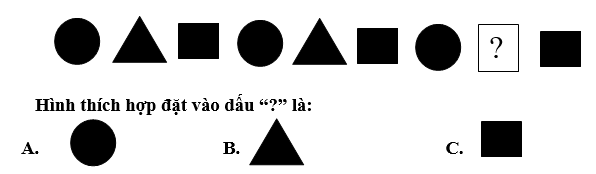 Câu 5:  Viết số:
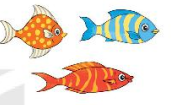 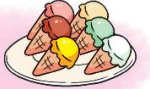 3
6
………………
………………
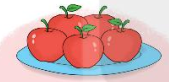 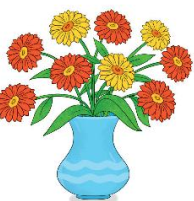 5
………………
9
………………
Câu 6: Số?
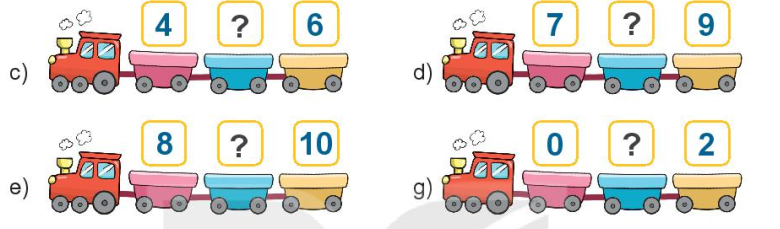 8
5
9
1
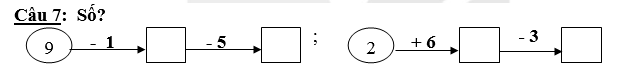 3
8
8
5
Câu 8: Điền dấu >, <, = vào chỗ chấm

 a/  4  +  5  ...  10		 6 … 9  -  2		     

b/   8  -  3  ... 7 - 3            5 + 5 ... 10 - 0
<
<
9
7
>
=
10
4
10
5
Câu 9: Viết phép tính thích hợp vào ô trống:
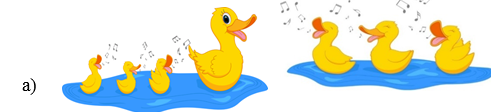 4
+
3
=
7
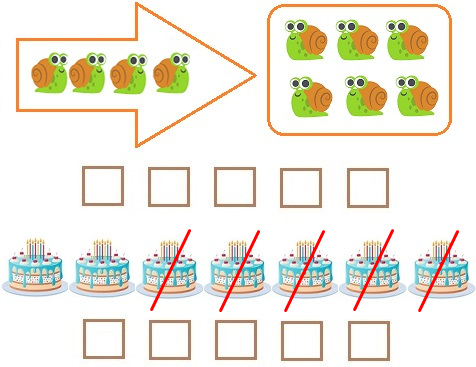 2
7
-
5
=
Câu 10: Hình vẽ bên có:
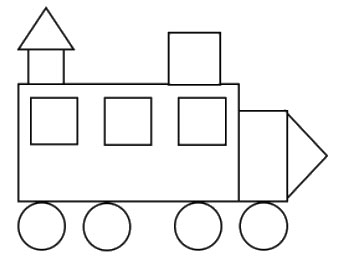 ..... hình tròn
...... hình tam giác
...... hình chữ nhật
...... hình vuông
4
2
2
5